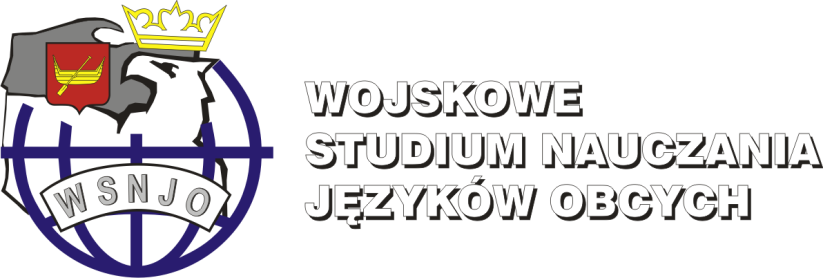 Experiences in Distance Learning in a Project to Provide Refreshment Training for Level 3 Graduates
maj Dariusz Ćwierzona 
Distance Learning Project Manager
Polish Armed Forces School of Languages
[Speaker Notes: Ladies and gentlemen, my name is maj dariusz ćweirzona. I workd for the PAFSL, for the Central Examinations Board for Foreign Languages, which is part of it. I became the head of the newly create E-learnign Secion in 2012 and I offered to start developing a distance learning refreshment course for graduates of level 3 courses. The course was supposed to be based on a 7-point formula I had been working on for some time.]
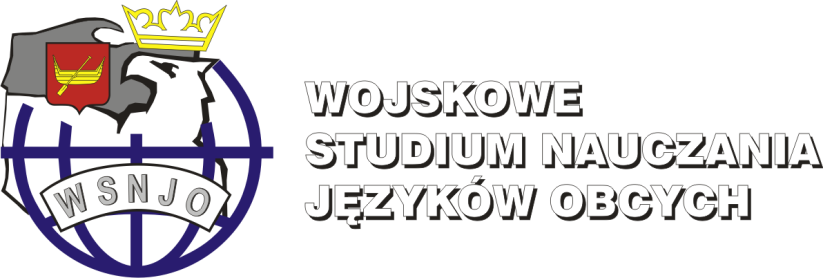 Distance Learning Tailored for Polish Armed Forces
Refreshment for L3 graduates
Distance Learning Format 
For those who can’t participate in stationary training  
Learning in the workplace & at home
Facilitated by full-time teachers 
To refresh 4 skills 
Internet & telephone 
Individual tutoring
Inherent frexibility  
Quality not quantity
[Speaker Notes: Refreshment stationary training is hardly available for officers once they obtain a full level 3 certificate, so I thought a distance-learning format might be a good idea.]
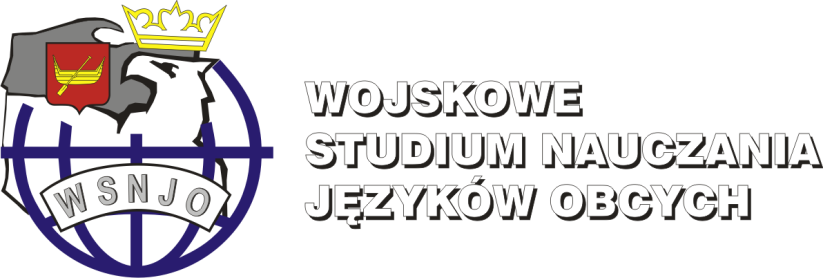 Distance Learning Project
Development phase – 2012/2013 
2 teachers + 1 IT expert 
Moodle training 
Draft curriculum 
Producing a bank of interacitive exercises 
Short courses/very small groups 
Gaining experience/writing procedures 
Goal: to launch a 5-month-long course 
2014 onwards – two courses a year
Gradual increase in student numbers
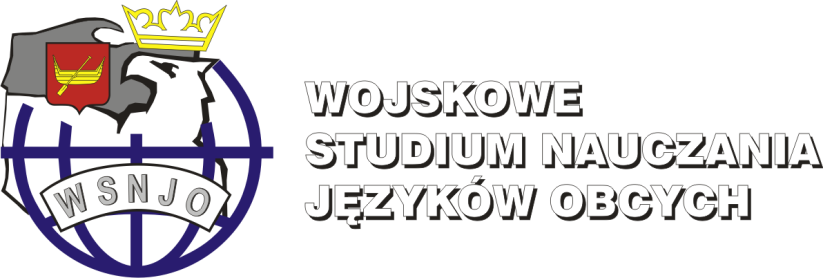 Distance Learning Project
The course 
5 months vs. 2-months stationary
For senior officers  (mostly)
5 years after stationary course completion 
Learning for 1h at work & 2hrs at home 
2 teachers per 10 students 
1 teacher-in-training/12 students 
next course 3 teachers/15 students 
Entrance exam + instruction
Ends with L3 STANAG exam
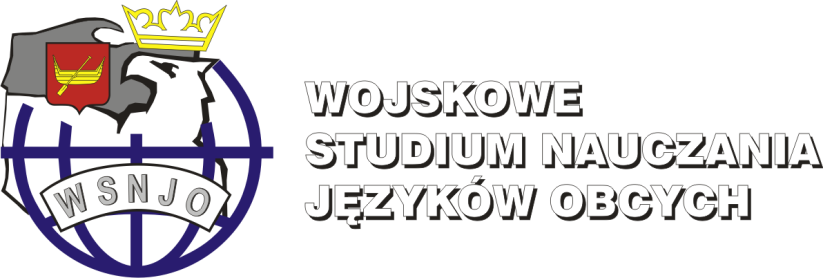 Distance Learning Project
The teachers
Select and assign tasks
individual vs. group training  
Provide regular feedback  and assistance 
Keep the pace of learning by:
distributing daily assignments 
issuing reminders 
exercising 7-day-deadline rule
Conduct telephone discussions/consultations
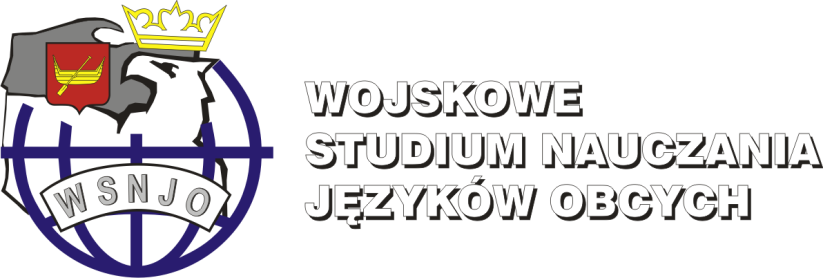 Distance Learning Project
Telephone discussions/consultations 
Military telephone line vs. Skype
1 discussion call + 1 consultation call
a weekly schedule  
discussion instead of consultation 
2 calls = 2 teachers 
30-45 mins 
starting on the hour 
late callers 
Postponing calls
[Speaker Notes: Telephone conversations 
Czas trwania 
 Odkładanie 
 Spóźnianie 
 zamiana z konsultacjami
mo]
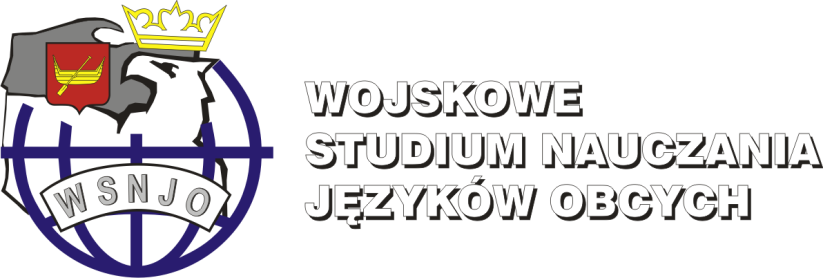 Distance Learning Project
Communication with commanders 
Official letter at the outset
weekly schedule of telephone calls
course regulations  
Course certificate & progress report
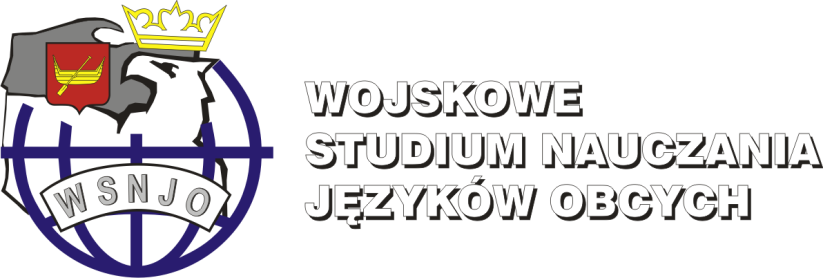 Distance Learning Project
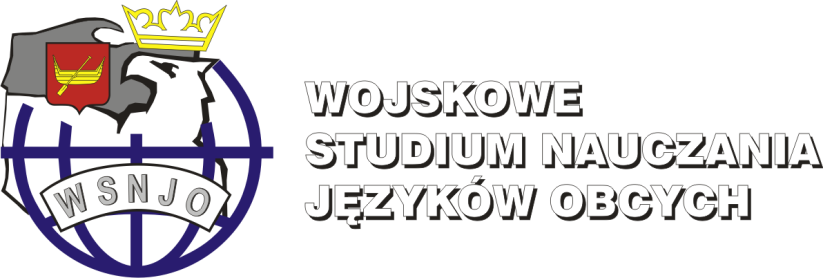 Distance Learning Project
Materials 
Internally developed 
External sources 
free sites 
a paid site 
to promote learner-autonomy
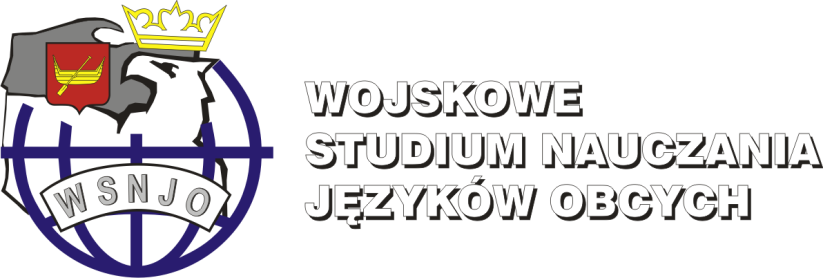 Distance Learning Project
Miscellanea
IT maintenance
Group collaboration  
Attrition
Cost efficiency
Questionnaire results
level of satisfaction 
suitability of method 
Popularity
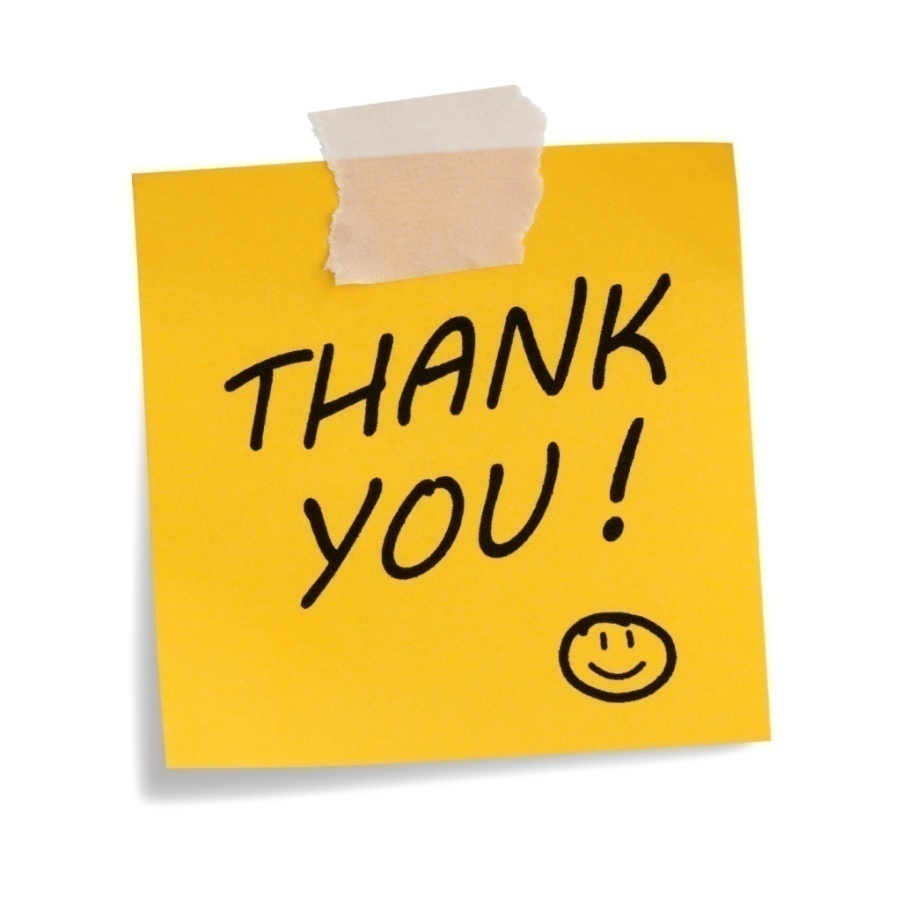